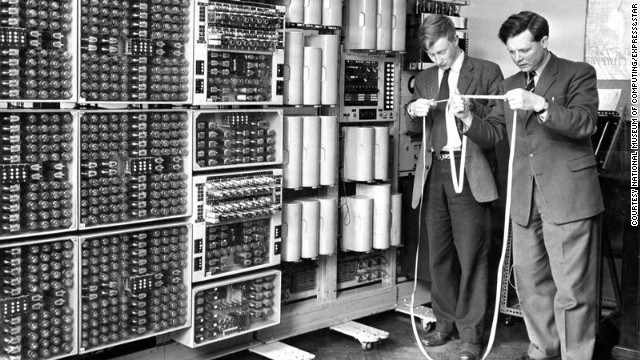 WOULD YOU INVEST IN YOU?